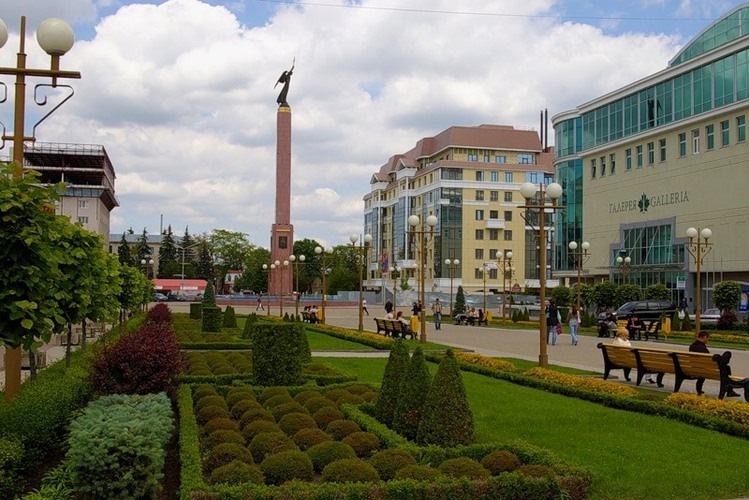 Ставрополь-мой город
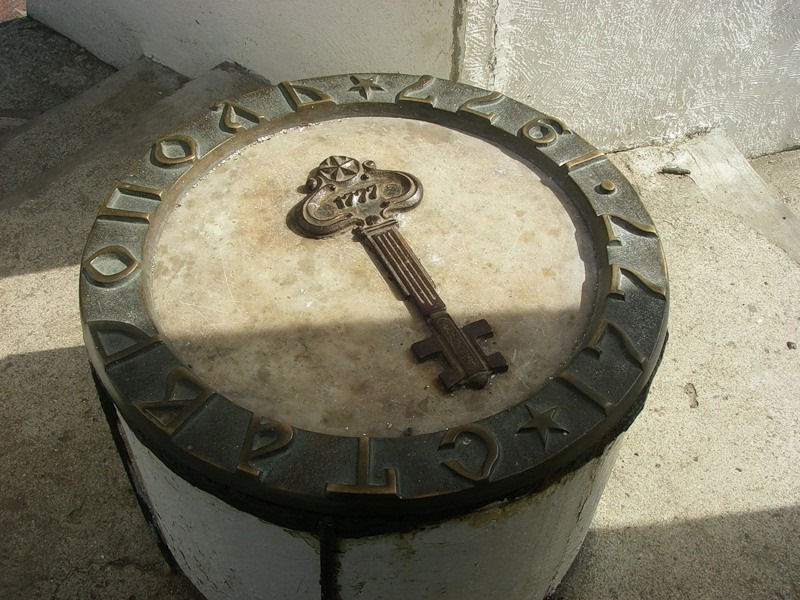 Презентацию подготовила учитель-логопед МБДОУ д/с №6
Виноградова Ольга Вячеславна